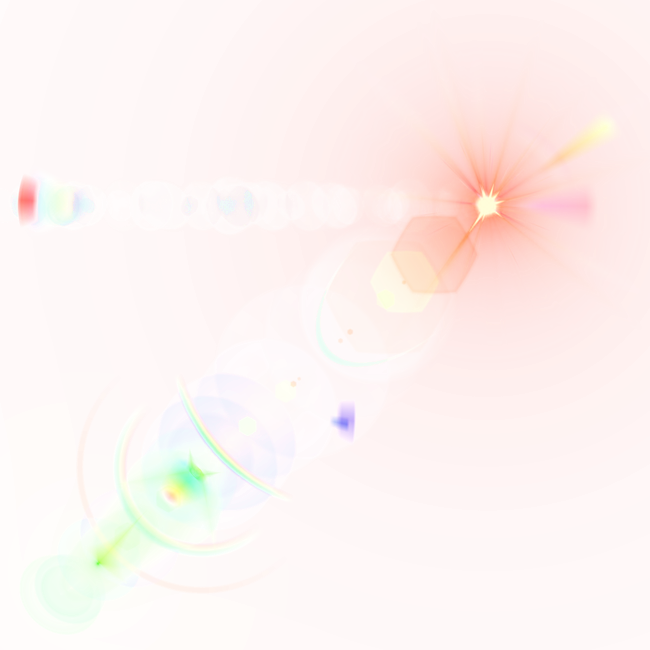 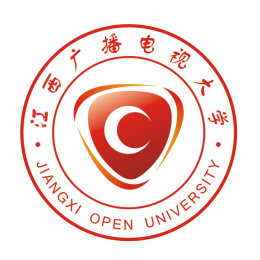 中共江西广播电视大学纪律检查委员会
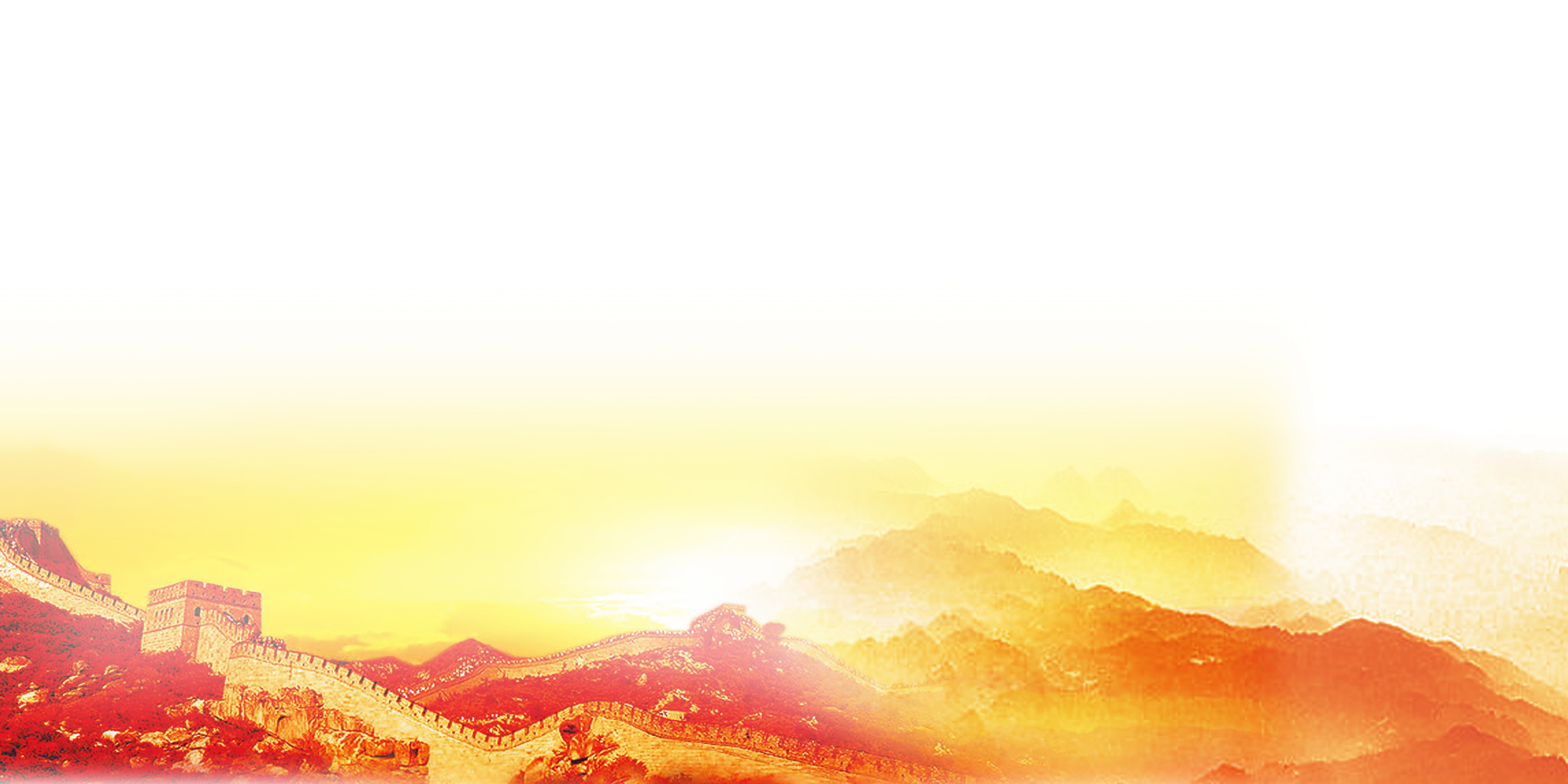 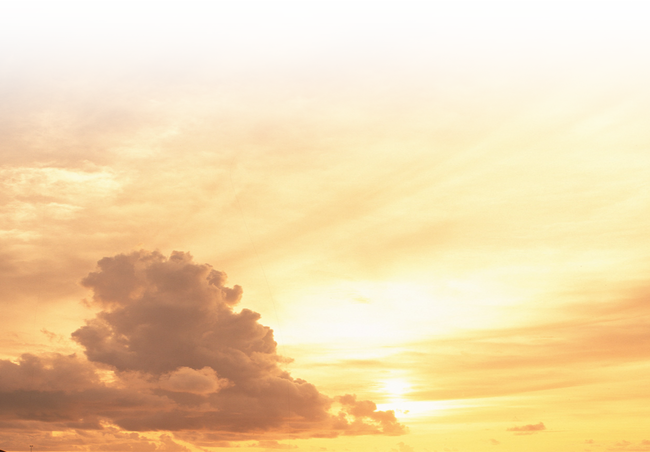 信访举报集中宣传周
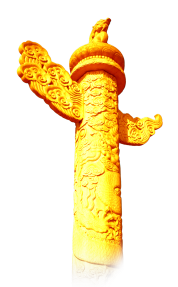 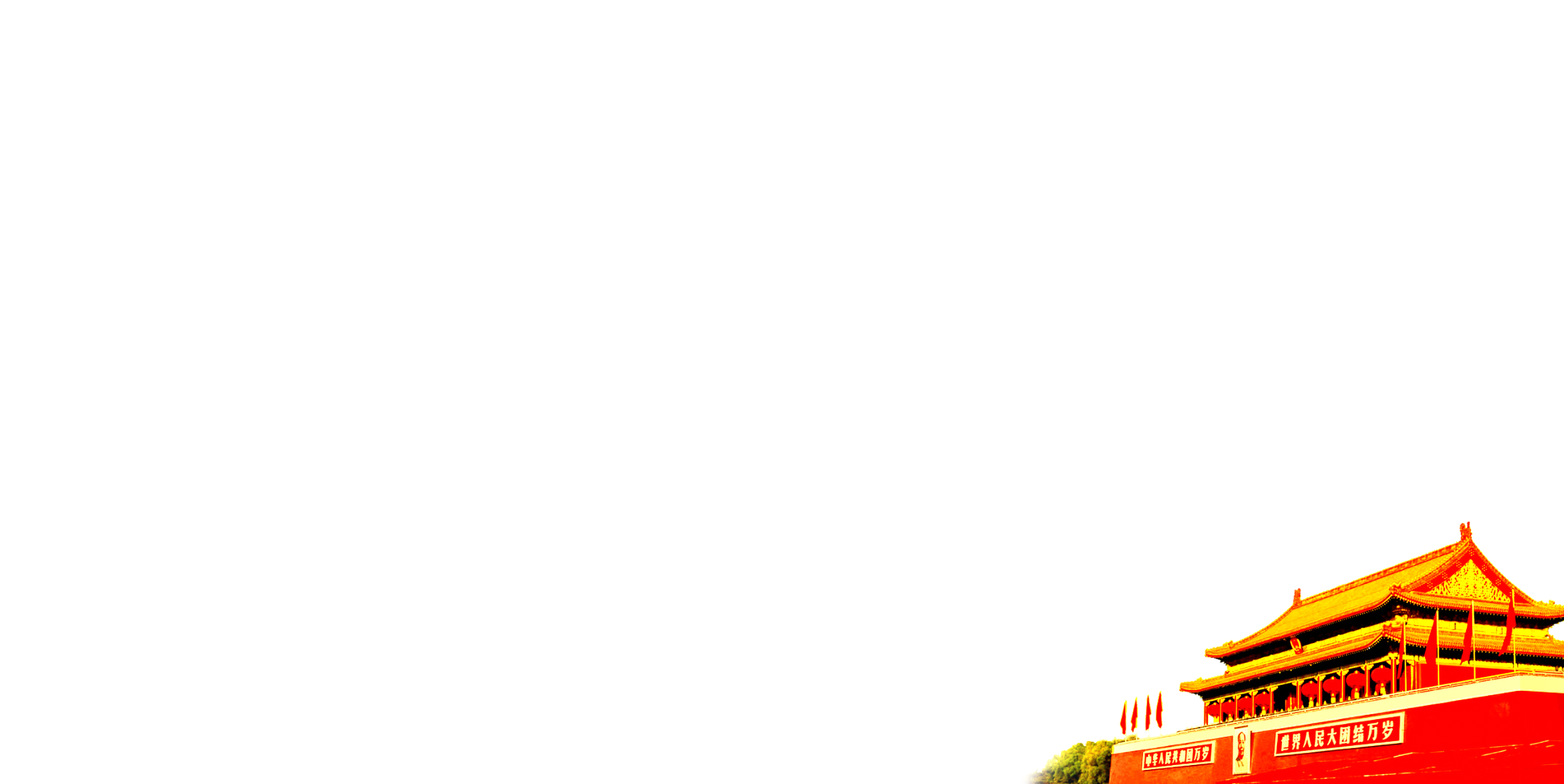 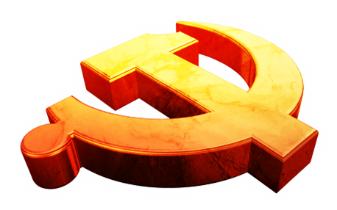 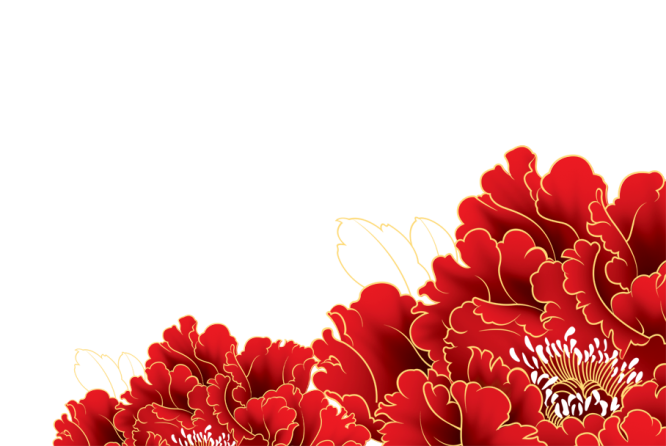 信访举报集中宣传周
全省纪检监察信访举报受理范围全面聚焦纪检监察机关的主业主责，明确为“六类受理、三不受理”，体现了有所为有所不为。
信访举报集中宣传周
“六类受理”   （一）
对党组织、党员违反政治纪律、组织纪律、廉洁纪律、群众纪律、工作纪律、生活纪律等党的纪律行为的检举控告；
信访举报集中宣传周
“六类受理”   （二）
对监察对象不依法履职，违反秉公用权、廉洁从政从业以及道德操守等规定，涉嫌贪污贿赂、滥用职权、玩忽职守、权力寻租、利益输送、徇私舞弊以及浪费国家资财等职务违法犯罪行为的检举控告；
信访举报集中宣传周
“六类受理”   （三）
党员对党纪处分或者纪律检查机关所作的其他处理不服，提出的申诉；
信访举报集中宣传周
“六类受理”   （四）
监察对象对监察机关涉及本人的处理决定不服，提出的申诉；被调查人及其近亲属对监察机关及其工作人员违反法律法规、侵害被调查人合法权益的行为，提出的申诉；
信访举报集中宣传周
“六类受理”   （五）
对原行政监察机关作出的政纪处分和其他处理决定不服未超过申请期限，提出的申诉；
信访举报集中宣传周
“六类受理”   （六）
对党风廉政建设和反腐败工作的批评建议。
信访举报集中宣传周
“三不受理”   （一）
对依法已经、正在、应当通过诉讼、仲裁、行政裁决、行政复议等途径解决的；
信访举报集中宣传周
“三不受理”   （二）
依照有关规定，属于其他机关或单位职责范围的；
信访举报集中宣传周
“三不受理”   （三）
仅列举违纪、职务违法犯罪行为名称，无实质内容的检举控告。
信访举报集中宣传周
学校纪委“网络、电话、来信、来访”四位一体
信访举报受理立体网：
举报邮箱：jxddjwb@163.com
举报电话：0791-88501454
来信地址：南昌市洪都北大道86号纪委办公室（503  室），
                 邮编330046
来访地址：南昌市洪都北大道86号行政楼纪委办公室（503室）
鼓励实名举报，提倡网络举报，避免越级举报，反对多头举报。